SUPPORTS  FOR INJECTOR FEED CAP AND END CAP
The Budker Institute
of NuclearPhysics
Novosibirsk, RUSSIA
KonstantinovV.M., PivovarovS.G., PyataE.E.
12.04.2012
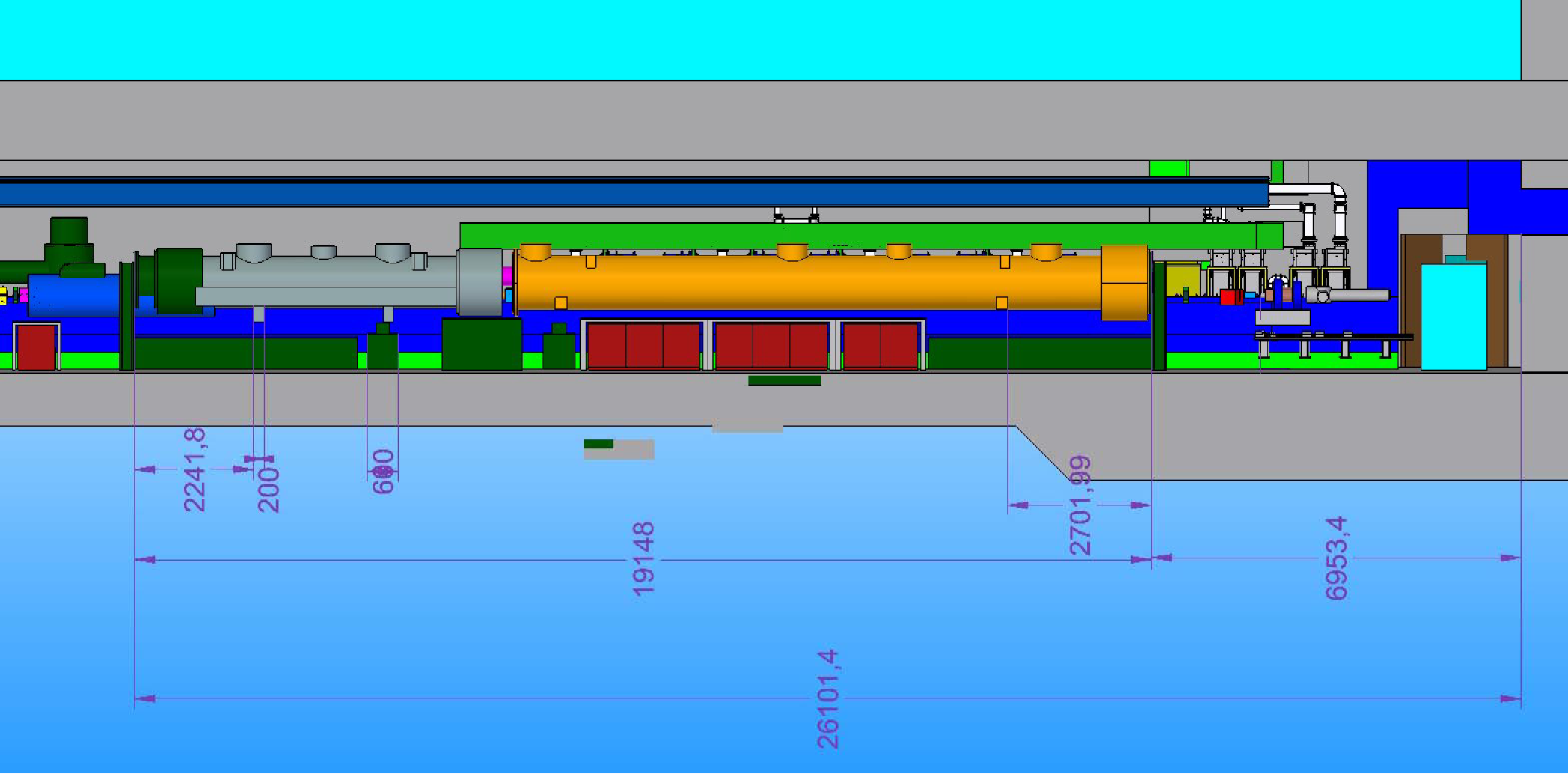 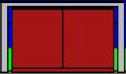 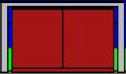 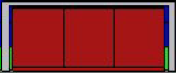 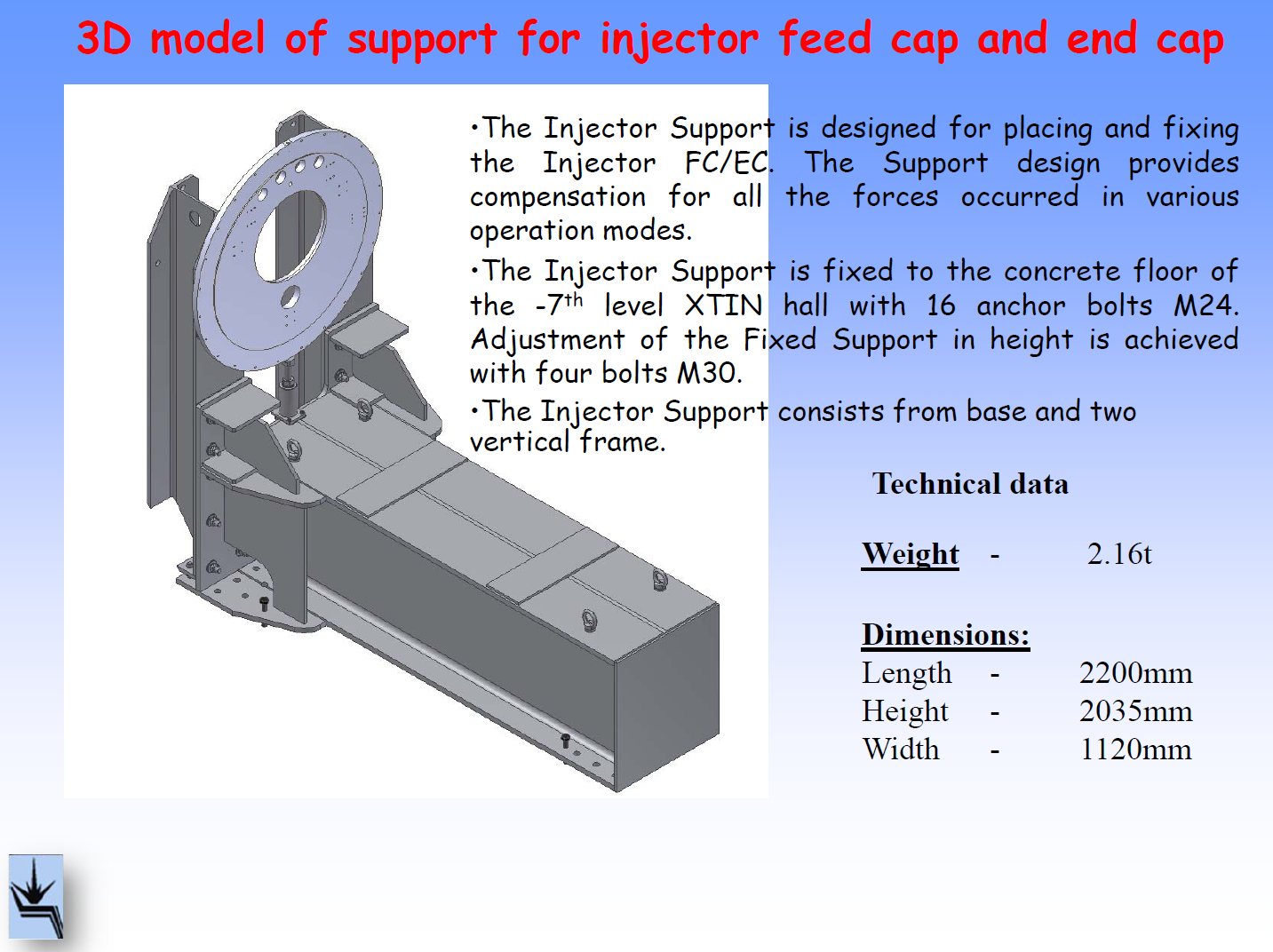 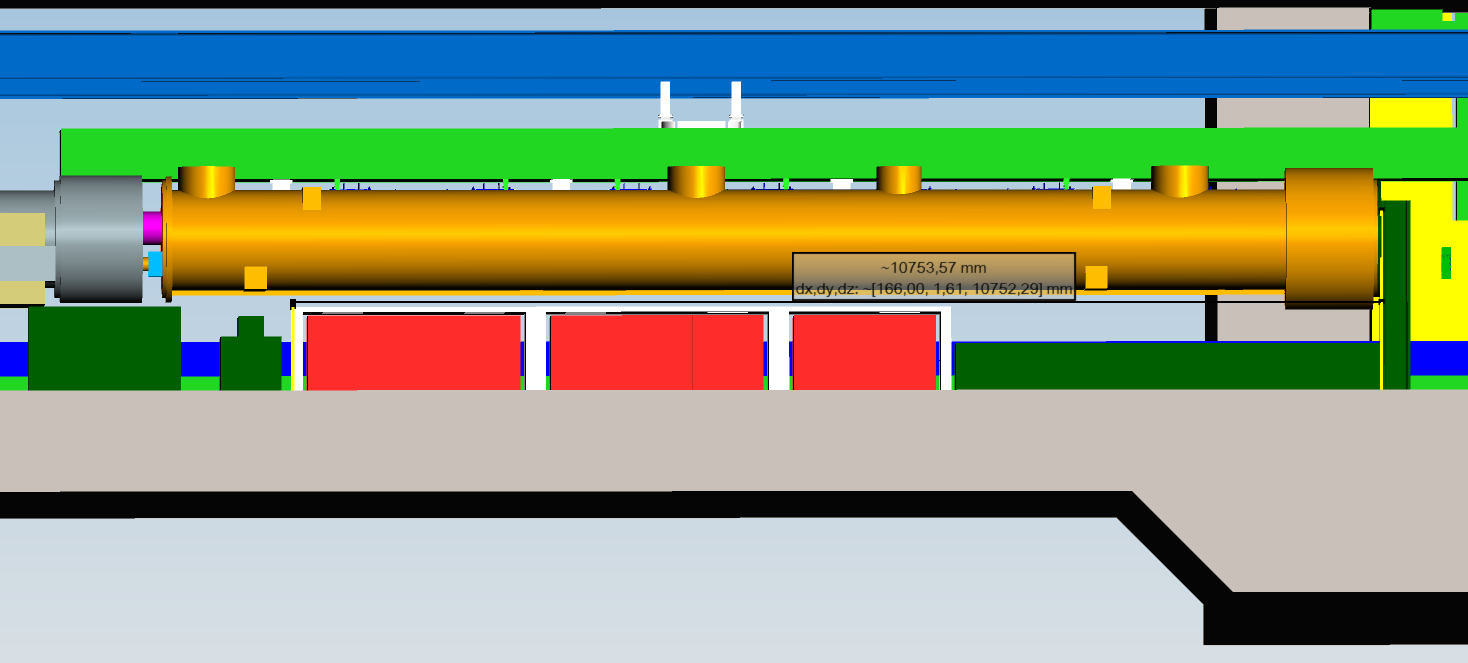 10,753 – 2,702 = 8,05 m             available for electronics racks and shilding

	= 0,6 + 1,0 + 0,6 = 2,2 m

	= 0,6 + 1,0  = 1,6 m
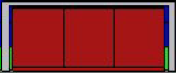 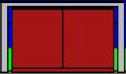 1,6 m
1,6 m
2,2 m
2,2 m
= 7,6 m  (10x16 HE)
2,2 m
2,8 m
2,8 m
= 7,8 m  (11x16 HE)
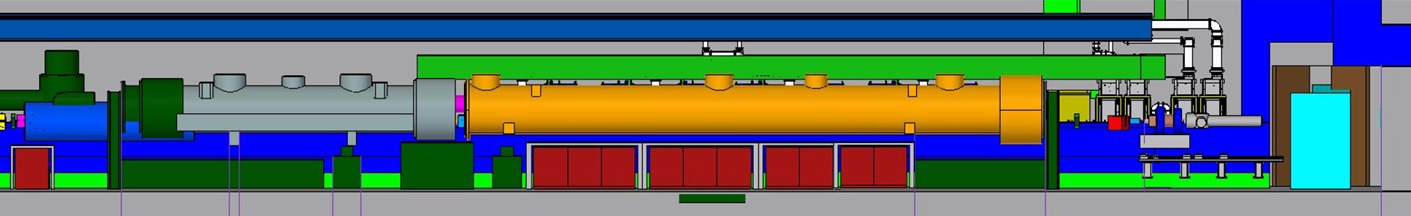 IT           Control Net  Switch 1      (1 RU)
IT           Control Net  Switch 2      (1 RU)
IT            
                RJ45       Patchfeld        (2 RU)
IT              
                       Cable tracing          (2 RU)
IT              

                  LWL       Patchfeld       (3 RU)
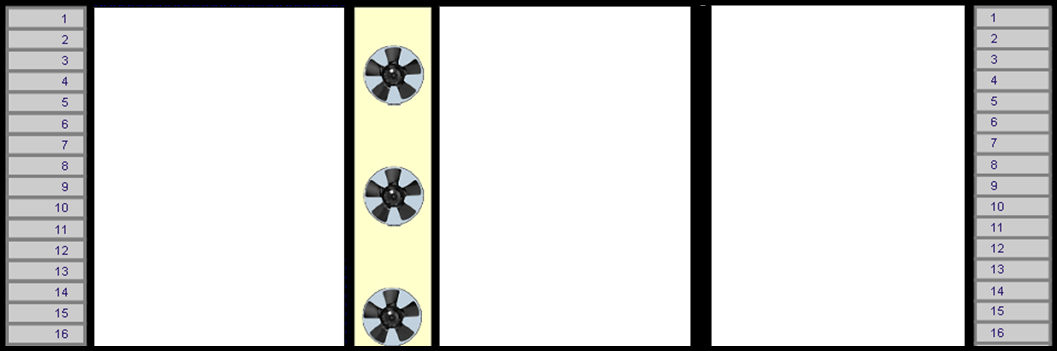 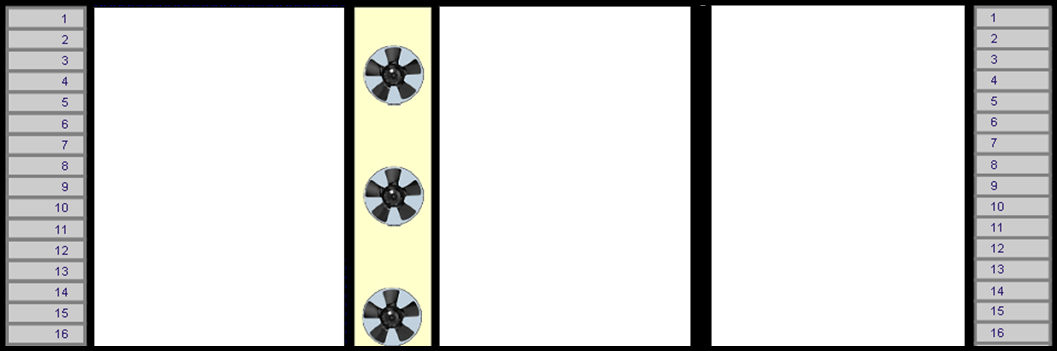 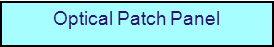 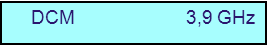 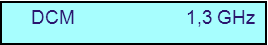 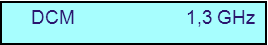 IT              
                       Cable tracing          (2 RU)
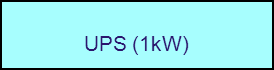 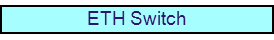 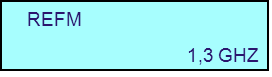 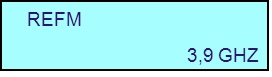 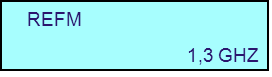 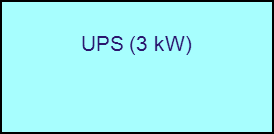 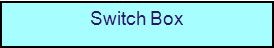 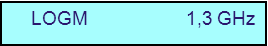 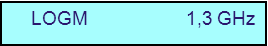 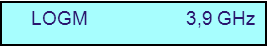 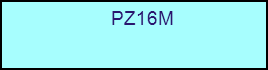 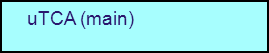 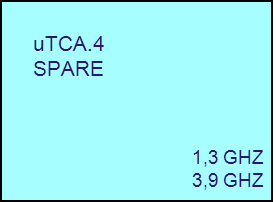 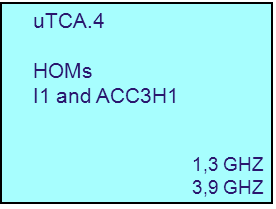 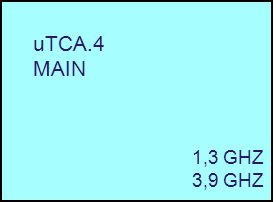 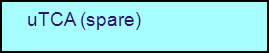 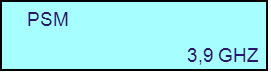 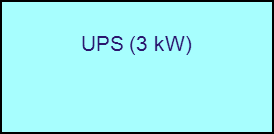 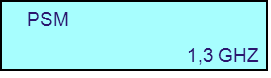 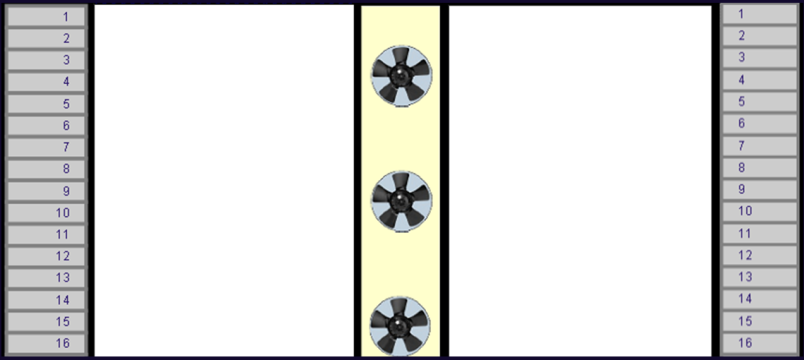 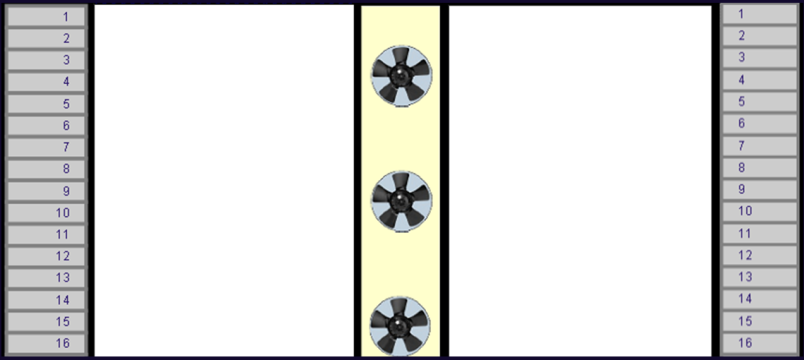 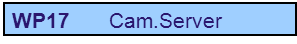 Phasenschieber

1,3 GHz
Phasenschieber





3,9 GHz
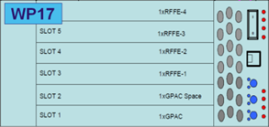 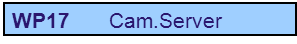 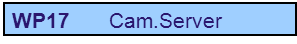 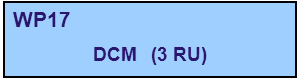 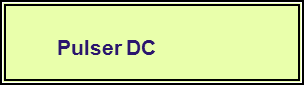 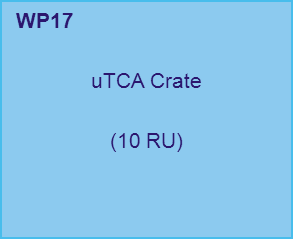 Tuner


1,3 GHz and 3,9 GHz
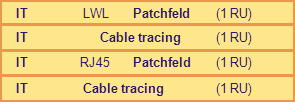 Main Coupler
 1,3 GHz
Opened questions
Space under 3,9 GHz Module
IT Hauptverteiler (11 HE)  for Injector. Could it be placed in XSE 5UG?